Java-2
JAX-RS
REST
REST - Representational State Transfer 
Это не протокол! Это стиль построения архитектуры приложения!

REST задействует HTTP по-полной: авторизационные заголовки, content-negotiation — предпочтения по формату, языку, кодировке и виду ответа, различные служебные заголовки, простая передача бинарных данных и т.п. Ошибки хорошо описываются кодами HTTP 4xx и 5xx

Тело сообщения:
XML 
JSON
REST
Погода в Санкт-Петербурге
http://pogoda.ru/Sankt-Peterburg/ 	
Интересные фотографии с Flickr по состоянию на 1 января 2014 года 
http://www.flickr.com/explore/2014/01/01 	
Интересные фотографии с Flickr за последнюю неделю
http://www.flickr.com/explore/interesting/7days 	
Список приключенческих фильмов
http://www.movies.com/categories/adventure
Представления
1 вариант:
http://pogoda.ru/Sankt-Peterburg/
http://pogoda.ru/Sankt-Peterburg/cvs
http://pogoda.ru/Sankt-Peterburg/json

2 вариант:
http://pogoda.ru/Sankt-Peterburg/
И задействовать механизм, называемый согласованием содержимого
Адресуемость
Ваша веб-служба должна делать приложение максимально адресуемым.
Это означает, что каждый значимый информационный элемент в вашем приложении должен быть ресурсом и иметь URI, по которому можно легко попасть к этому ресурсу.
URI — единственный информационный фрагмент, который необходимо опубликовать для обеспечения доступа к ресурсу.
Связность
Если между двумя ресурсами существует четкая взаимосвязь, то они должны быть соединены.
REST постулирует, что веб-службы также должны пользоваться преимуществами гипермедийности, информируя клиента о том, какие ресурсы доступны и куда двигаться дальше.
REST стимулирует легкую обнаруживаемость служб. 
Располагая единственным URI, пользовательский агент, который обращается к хорошо связанной веб-службе, может обнаружить все доступные действия, ресурсы, их различные представления и т. д. 
Например, когда пользовательский агент (браузер) ищет представление CD, в этом представлении может содержаться не только имя исполнителя, но и ссылка на его биографию (в виде URI).
Пользовательский агент определяет, переходить по этой ссылке или нет. Представление также может содержать и ссылки на другие представления ресурса или доступных действий.
Отсутствие состояния
Последняя из важнейших черт REST — отсутствие сохранения состояния.
Она означает, что каждый HTTP-запрос происходит в полной изоляции от других, так как серверу никогда не приходится отслеживать запросы, выполненные ранее.
Состояние ресурса и состояние приложения обычно различаются.
Состояние ресурса должно находиться на сервере и совместно использоваться всеми, а состояние приложения — оставаться на клиенте и принадлежать только ему. 
Отсутствие сохранения состояния связано с многочисленными преимуществами. В частности, эта черта улучшает масштабируемость: не приходится обрабатывать информацию о сеансах, маршрутизировать последующие запросы на тот же сервер, что и предыдущие (балансирование нагрузки), обрабатывать отказы (например, связанные с перебоями в работе) и т. д. Если вам требуется сохранять состояние, то клиенту приходится выполнять дополнительную работу, связанную с этим.
HTTP
Протокол HTTP основан на запросах и ответах, которыми обмениваются клиент и сервер. Клиент отправляет на сервер запрос и ожидает получить от него ответ. 
Сообщения, которыми они обмениваются, состоят из конверта и тела. Тело также называется полезной информацией или сущностью
HTTP
HTTP
HTTP - HyperText Transfer Protocol 
Протокол уровня приложений

Текущая версия HTTP/1.1
Структура протокола
Стартовая строка (Starting line) — задает тип сообщения; 
Заголовки (Headers) — характеризуют тело сообщения, параметры передачи и прочие сведения; 
Тело сообщения (Message Body) — непосредственно данные сообщения. Обязательно должно отделяться от заголовков пустой строкой.
Стартовая строка
Запрос (клиент):
Метод URI HTTP/Версия 
GET /spbau/antonk HTTP/1.0 

Ответ (сервер)
HTTP/Версия КодСостояния Пояснение 
HTTP/1.1 301 Moved Permanently
Методы
Каждый сервер обязан поддерживать как минимум методы GET и HEAD 

Ошибки:
501 (Not Implemented) 
405 (Method Not Allowed) 
В обоих случаях в ответ включается заголовок Allow со списком поддерживаемых методов 

Основные методы: GET, HEAD, POST
Методы
OPTIONS
GET (идемпотентный)
HEAD
POST
PUT, PATCH, DELETE, TRACE, LINK, UNLINK, CONNECT…
Коды состояния
1хх – информационные
2хх – успех
3хх – перенаправление
4хх – ошибка клиента (403, 404)
5хх – ошибка сервера (503)
Заголовки
Все заголовки разделяются на четыре основных группы:
General Headers —включаются в любое сообщение
Request Headers —только в запросах клиента. 
Response Headers — только для ответов от сервера. 
Entity Headers — сопровождают каждую сущность сообщения.
Заголовки
Пример:
Server: Apache/2.2.11 (Win32) PHP/5.3.0
Last-Modified: Sat, 16 Jan 2010 21:16:42 GMT
Content-Type: text/plain; charset=windows-1251
Content-Language: ru
Пример
Запрос:
GET /index.html HTTP/1.1
Host: ya.ru
User-Agent: Mozilla/7.0
Accept: text/html
Connection: close
(пустая строка)
Пример
Ответ:
HTTP/1.0 200 OK
Date: Fri, 11 Nov 2011 11:20:59 GMT
Server: Apache
X-Powered-By: PHP/5.2.4-2ubuntu5wm1
Last-Modified: Wed, 11 Feb 2009 11:20:59 GMT
Content-Language: ru
Content-Type: text/html; charset=utf-8
Content-Length: 1234
Connection: close
(далее следует запрошенная страница в HTML)
Снова про REST
Как пользуемся HTTP
используем POST для создания ресурса о книге (передаем при этом XML, JSON или любой другой формат) с URI http://www.apress.com/book/. В ответ получаем с сервера URI нового ресурса: http://www.test.com/book/123456; 
..применим GET для считывания ресурса (а также для считывания тех ссылок на другие ресурсы, которые мы, возможно, встретим в теле объекта) по адресу http://www.test.com/book/123456; 
..используем PUT для обновления данных о ресурсе по адресу http://www.test.com/book/123456; 
..применим DELETE для удаления ресурса по адресу http://www.test.com/ book/123456.
JAX-RS
JAX-RS – Java API for XML – RESTful Services

Справочная реализация JAX-RS называется Jersey
Пример
REST служба
REST-служба не реализует никаких интерфейсов, а также не расширяет какого-либо класса. 
Требования для написания REST-службы: 
Класс должен быть аннотирован с помощью @javax.ws.rs.Path (в JAX-RS 2.0 отсутствует XML-эквивалент метаданных, поскольку нет дескриптора развертывания); 
класс должен быть определен как общедоступный (публичный), при этом не должен быть ни финальным, ни абстрактным; 
классы корневых ресурсов (имеющие аннотацию @Path) должны иметь действующий по умолчанию общедоступный конструктор. Классы некорневых ресурсов не требуют такого конструктора; 
класс ни в коем случае не должен определять метод finalize(); 
служба должна быть объектом, не имеющим состояния, и не должна сохранять клиентоспецифичное состояние между вызовами методов.
REST служба
REST служба
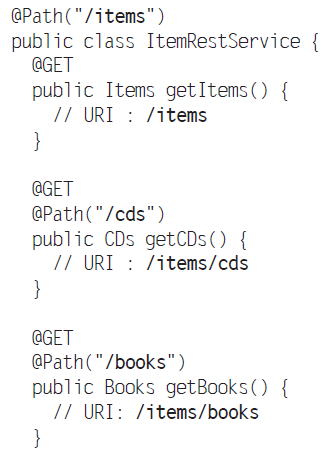 Передача параметров
В JAX-RS предоставляется широкий набор аннотаций для извлечения различных параметров, которые могут присутствовать в запросе (@PathParam, @QueryParam, @MatrixParam, @CookieParam, @HeaderParam и @FormParam)
Тип содержимого
@Path("/customer")
@Produces(MediaType.TEXT_PLAIN)
public class CustomerRestService {
	@GET
	public Response getAsPlainText() {
		// ...
	}

	@GET
	@Produces(MediaType.TEXT_HTML)
	public Response getAsHtml() {
		// ...
	}

	@GET
	@Produces({ MediaType.APPLICATION_JSON, MediaType.APPLICATION_XML })
	public Response getAsJsonAndXML() {
		// ...
	}

	@PUT
	@Consumes(MediaType.TEXT_PLAIN)
	public void putName(String customer) {
		// ...
	}
}
Возвращаемое значение
@Path("/customer")
public class CustomerRestService {
@GET
public String getAsPlainText() {
	return new Customer("Джон", "Смит", "jsmith@gmail.com", "12 34565").toString();
}

@GET
@Path("maxbonus")
public Long getMaximumBonusAllowed() {
	return 1234L;
}

@GET
@Produces(MediaType.APPLICATION_XML)
public Customer getAsXML() {
	return new Customer("Джон", "Смит", "jsmith@gmail.com", "12 34565");
}

@GET
@Produces(MediaType.APPLICATION_JSON)
public Response getAsJson() {
	return Response.ok(new Customer("Джон", "Смит", "jsmith@gmail.com", "12 34565"), 	MediaType.APPLICATION_JSON).build();
}
}
Пример клиента
String uri =   "http://localhost:8080/rest/xml/customer/1";
URL url = new URL(uri);
HttpURLConnection connection = (HttpURLConnection) url.openConnection();
connection.setRequestMethod("GET");
connection.setRequestProperty("Accept", "application/xml");
 
JAXBContext jc = JAXBContext.newInstance(Customer.class);
InputStream xml = connection.getInputStream();
Customer customer = (Customer) jc.createUnmarshaller().unmarshal(xml);
 
connection.disconnect();